Identifying Responders to Treatment
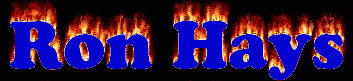 PROMIS Health Organization Meeting 
Kona Kai, San Diego, CA
October 25, 2019 (1:45-3:00pm)
Coronado Room  
drhays@ucla.edu    
https://drhays.dgsom.ucla.edu/pages/presentations
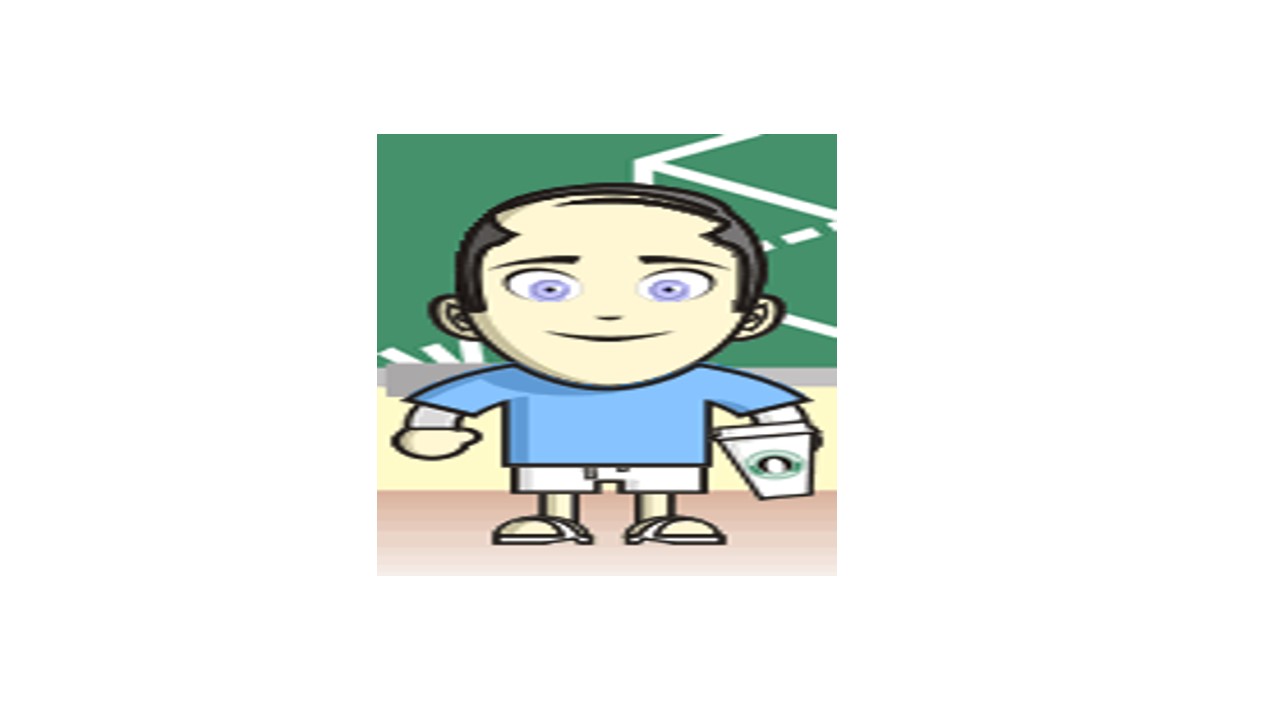 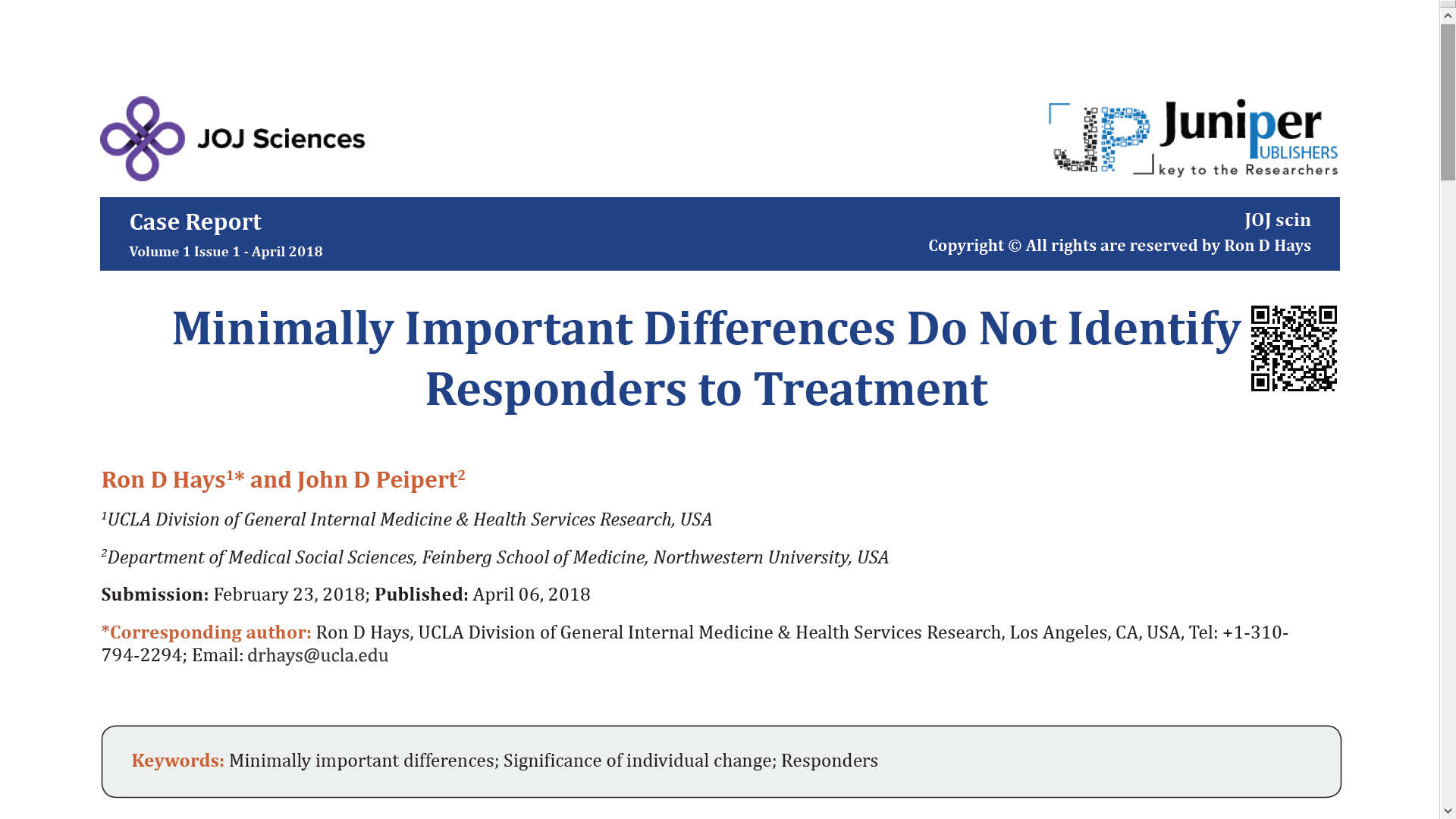 2
Reliable Change Index (RCI)
>= 1.96
SEM  = standard error of measurement
SDbl  = standard deviation at baseline
rxx = reliability
3
[Speaker Notes: Next, we were interested in how many people got better, stayed the same, and got worse over the 3 months of the study.  We used the reliable change index to evaluate the significance of individual change.]
*
-
SD
r
1
xx
Amount of Change in Observed Score Needed To be Statistically Significant
= 2.77 *
“Coefficient of repeatability” or “minimal detectable change” given measurement error of instrument
Note: SD  = standard deviation and  rxx = reliability
4
Amount of Change Needed for Significant Individual Change
Effect Size
1.33
1.07
0.67
0.72
1.01
1.13
0.71
1.26
0.62
0.73
Hays, R. D., Brodsky, M., Johnston, M. F., Spritzer, K. L., & Hui, K.  (2005).  Evaluating the statistical significance of health-related quality of life change in individual patients.  Evaluation and the Health Professions, 28, 160-171.
5
7-31% Improve Significantly
% Improving
% Declining
Difference
PF-10
13%
2%
+ 11%
RP-4
31%
2%
+ 29%
BP-2
22%
7%
+ 15%
GH-5
7%
0%
+  7%
EN-4
9%
2%
+  7%
SF-2
17%
4%
+ 13%
RE-3
15%
15%
0%
EWB-5
19%
4%
+ 15%
PCS
24%
7%
+ 17%
MCS
22%
11%
+ 11%
6
Hays, R. D., Spritzer, K. L., Sherbourne, C. D., Ryan, G. W., & Coulter, I. D.  (2019). Group and individual-level change on health-related quality of life in chiropractic patients with chronic low back or neck pain. Spine, 44(9), 647-651.for CERC National Study
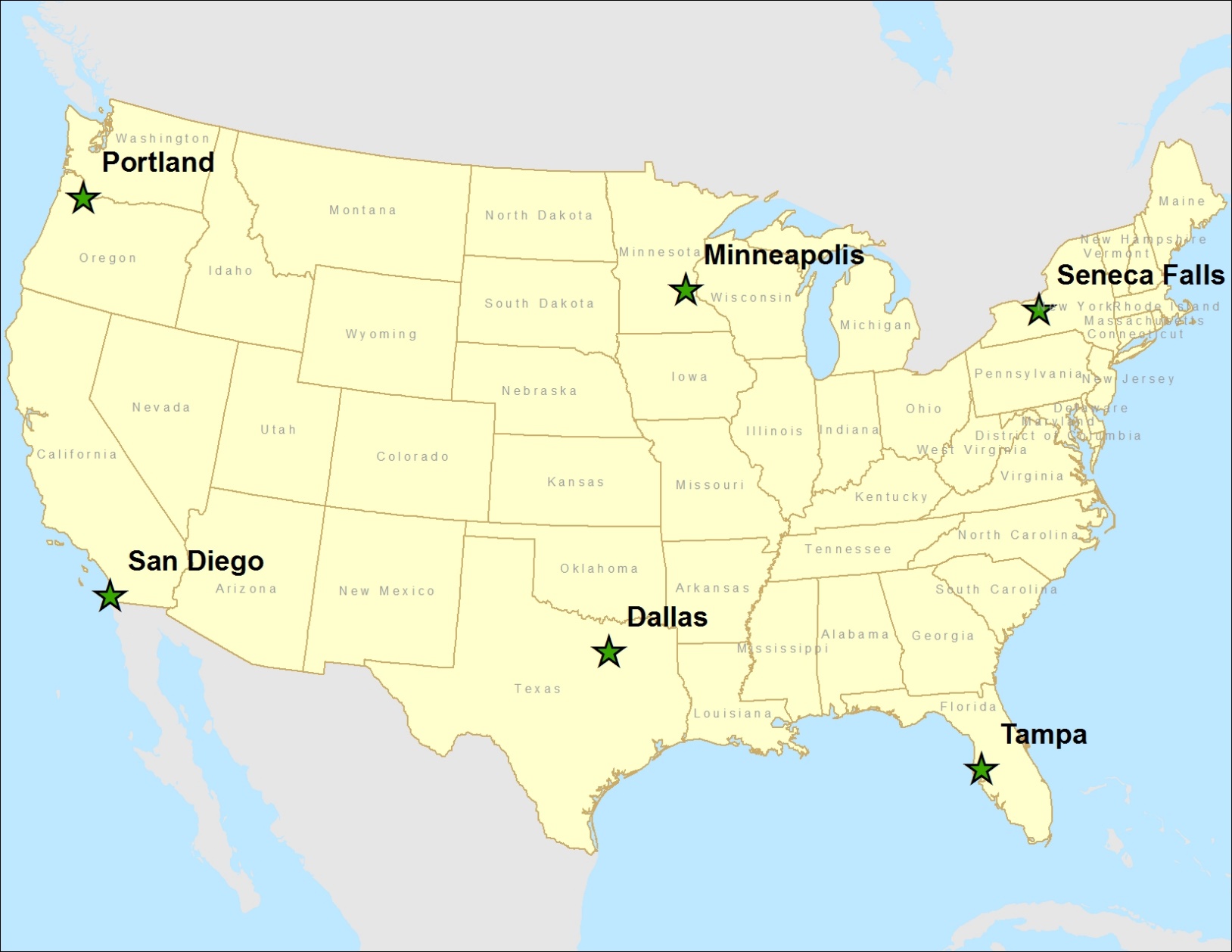 125 clinics, 2024 (72% of eligible) at baseline; 1834 (91%) at follow-up.
[Speaker Notes: 72% of those eligible for the study (n =  2024 out of 2829) participated.

n = 1834 (65%) of the 2829; 91% of 2024.]
PROMIS-29 V 2.0 Profile(Baseline and 3 Months Later)
1. Physical functioning (4 items)
2. Pain intensity (1 item) and interference (4 items)
3. Fatigue (4 items)
4. Sleep disturbance (4 items)
5. Social health/participation in roles and activities (4 items)
6. Emotional distress--anxiety (4 items) and depressive symptoms (4 items)

7. Physical health summary score
8. Mental health summary score

T-score metric (mean = 50, SD = 10)

  Cella, D., Choi S. W. Condon, D. M., et al. (2019). PROMIS® adult health profiles: Efficient short-form measures of seven health domains.  Value in Health, 22(5), 537-544.

  Hays, R. D., Spritzer, K. L., Schalet, B., & Cella, D. (2018 epub). PROMIS®-29 v2.0 Profile Physical and Mental Health Summary Scores.  Quality of Life Research.
[Speaker Notes: Patients completed the PROMIS 29-item and we computed  6 multi-item scale scores and the physical and mental health summary scores.
The PROMIS-29 scores are on a T-score metric with a mean of 50 and SD of 10 in the U.S. general population.  For simplicity, I coded all scores so that a higher score represents better health.
[Typically, higher scores represent better physical functioning, social health, and physical and mental health summary scores.  Higher scores are worse for the other 4 scales (pain, fatigue, sleep disturbance, and emotional distress).]]
9
10
[Speaker Notes: The percent of people that got significantly better ranged from 13% (physical functioning) to 30% (mental health summary score).]
Reliable Change in IRT
Jabrayilov et al. (2016).  Comparison of classical test theory 
and item response theory in individual change assessment.  
Appled Psychological Measurement, 40(8), 559-572.
11
[Speaker Notes: Standard errors are obtained using the information function.  We use Expected A Posterior (EAP) estimates of physical function and associated standard errors.]
12
[Speaker Notes: The standard error of measurement in the classical reliable change index is the same for everyone: in the sample.
SEM = SD * SQRT (1-reliability)
We used the average of the SEM at baseline and follow-up.
With item response theory the standard error depends on the responses to the items in the scale and where the person is on the underlying concept.  We used expected a-posterior SDs to estimate standard errors for comparison to the CTT results. (SD of the posterior distribution).
78% of the patients stayed the same according to the CTT estimates versus 91% based on IRT.  
Of the 1425 that were classified as the same according to CTT, 99% were also classified as the same by IRT. 
However, only 27% of the 173 people that were worse according to CTT were classified as such by IRT.  Similarly, only 38% of the 236 people classified as better by CTT were also deemed better by IRT.  
The Spearman rank—order correlation between CTT and IRT categories of change was 0.54 (p = 0.0228).]
78%
91%
13
27%
99%
38%
Spearman rank-order correlation = 0.54

*Δ = -13.7 
  SEM = 2.6, RCICTT = 3.7 versus SE = 7.1, RCIIRT = 1.93
14
31%
100%
32%
Spearman rank-order correlation = 0.56
15
Physical Function Simulation
R mirt library 
Simulated 10k response patterns for each of the following true thetas
	-3.0, -2.5, -2.0, -1.5, -1.0, -0.5, 0.0, 0.5, 1.0, 1.5, 2.0, 2.5, 3.0
130,000 observations for baseline 
130,000 observations for follow-up
Randomly linked baseline to follow-up simulated response patterns
16
51%
46%
17
[Speaker Notes: 78% of the patients stayed the same according to the CTT estimates versus 91% based on IRT.  
Of the 1425 that were classified as the same according to CTT, 99% were also classified as the same by IRT. 
However, only 27% of the 173 people that were worse according to CTT were classified as such by IRT.  Similarly, only 38% of the 236 people classified as better by CTT were also deemed better by IRT.  
The Spearman rank—order correlation between CTT and IRT categories of change was 0.54 (p = 0.0228).]
98%
89%
98%
18
Spearman rank-order correlation = 0.94
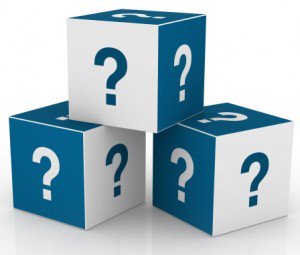 Thank you.
19
[Speaker Notes: Jabrayilov et al. did a simulation and concluded that IRT is superior to CTT in detection of individual change when a scale has 20 or more items, but CTT was superior for shorter scales.  

The simulation used the Fisher information function to estimate IRT standard errors but we used expected a-posterior SDs here.]